LOCATION MAP
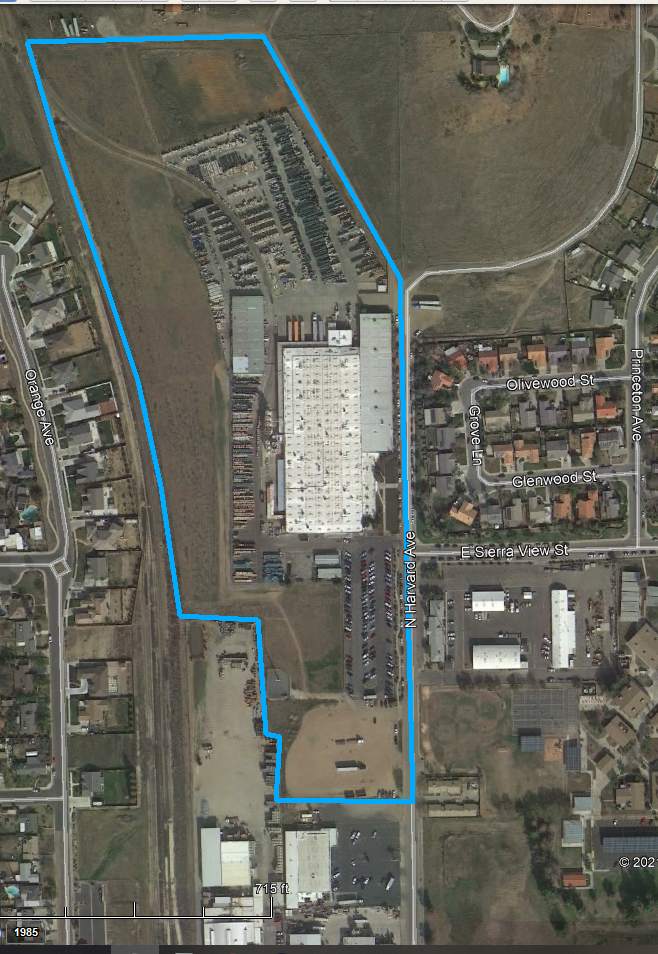 EXHIBIT “A”
NDS, INC
Sierra View Estates
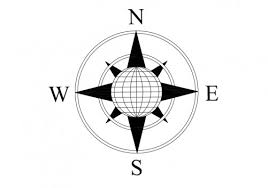 R~n Market
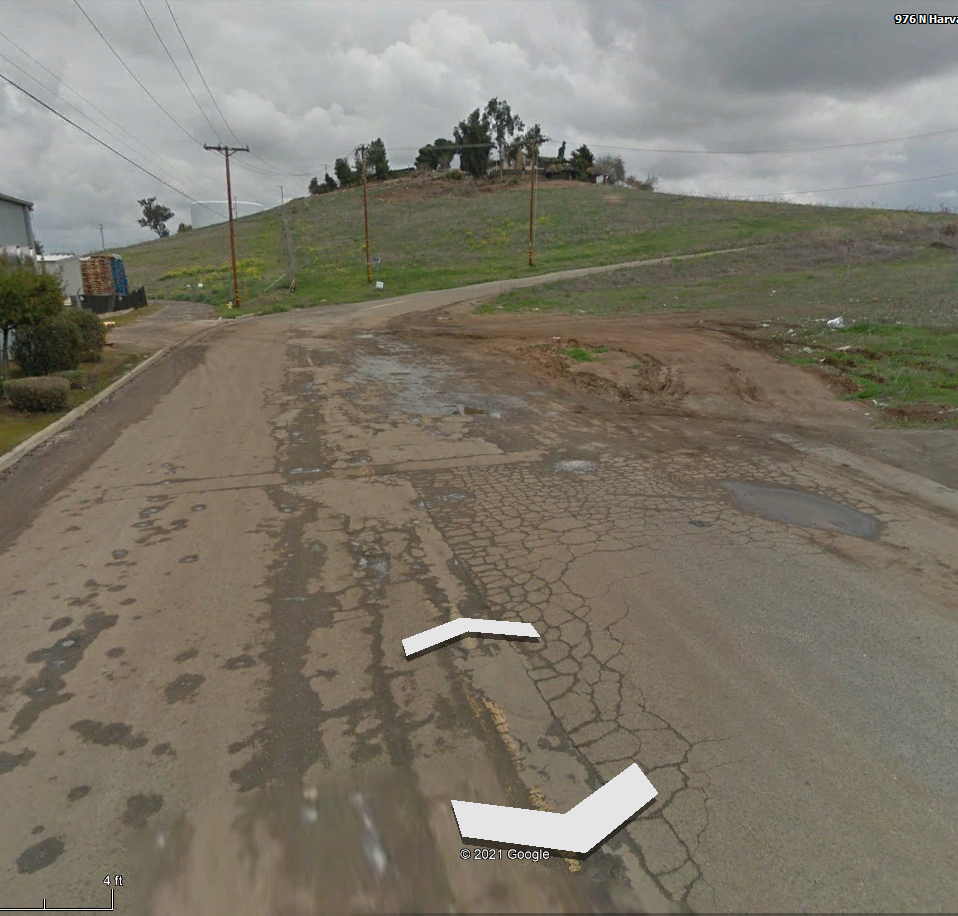 Todd’s Hill
Undeveloped Private Property
Hill’s runoff
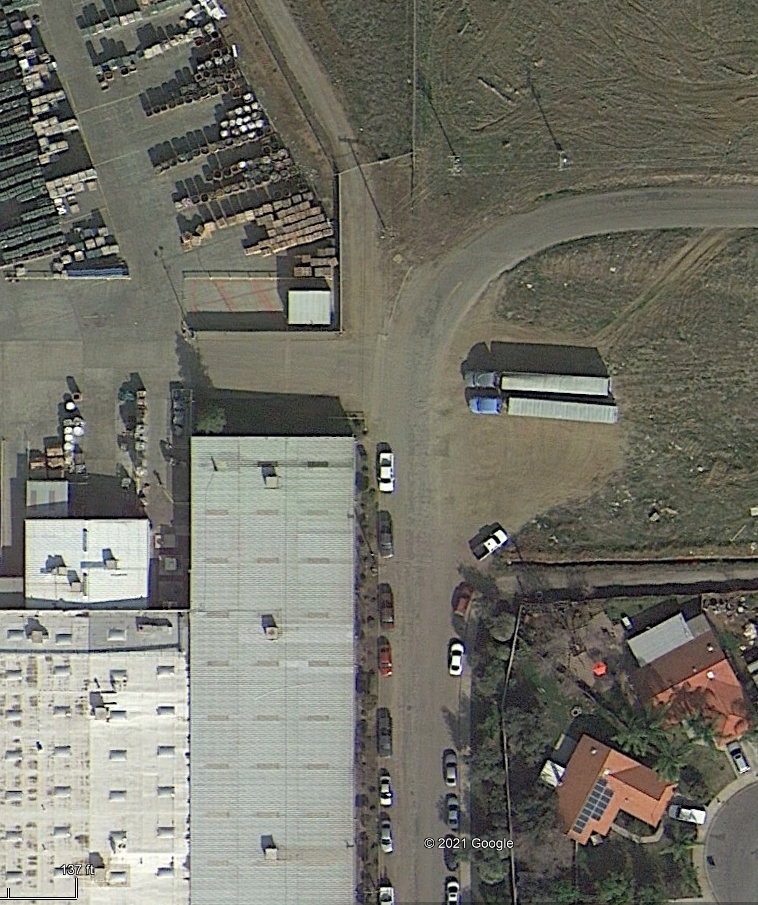 Undeveloped Private Property
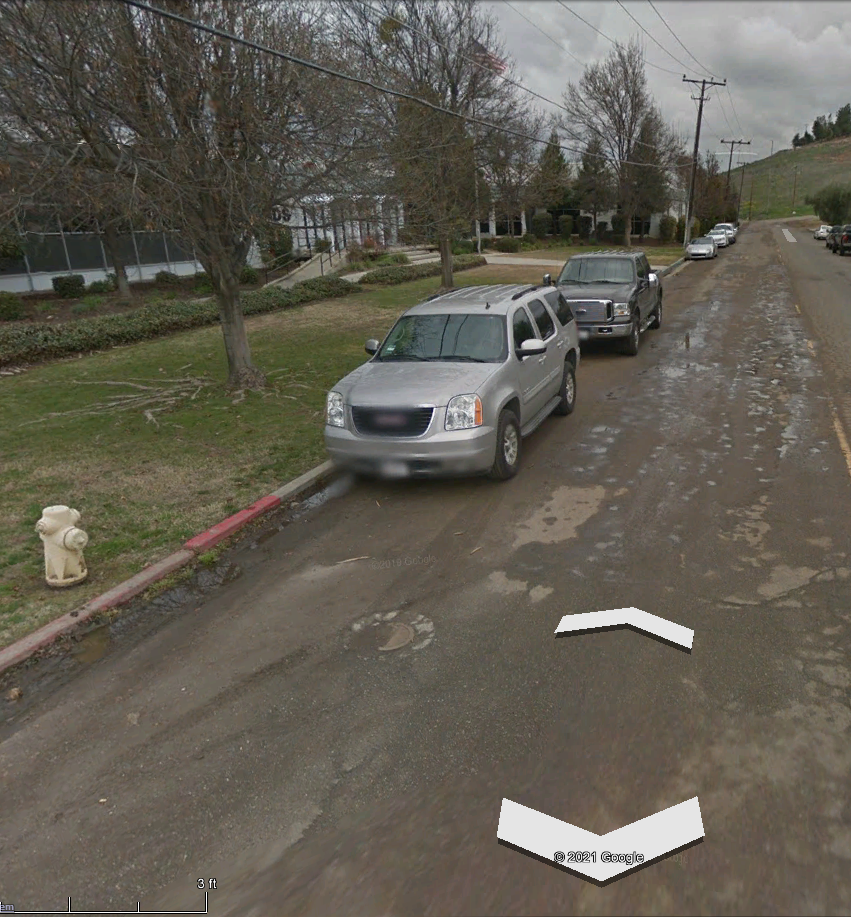 Dirt Built-Up
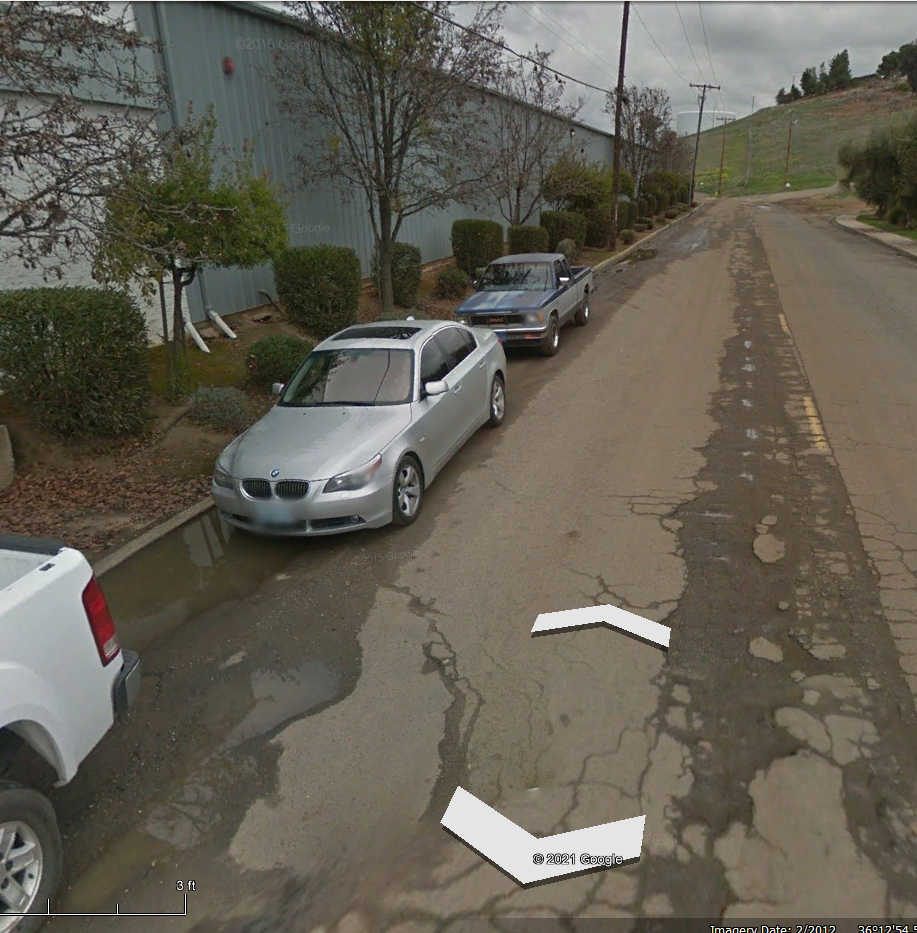 NDS
Building Roof Water
Runoff from HVAC Units